Construyendo Vidas Saludables A Ritmo de Fe Colconsanger
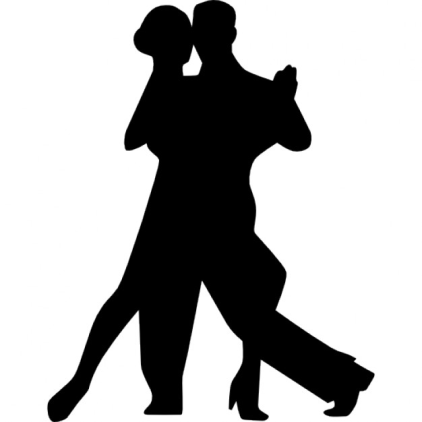 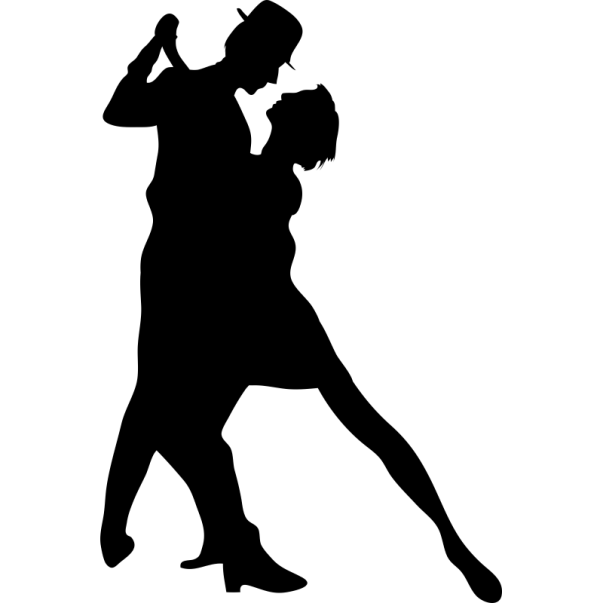 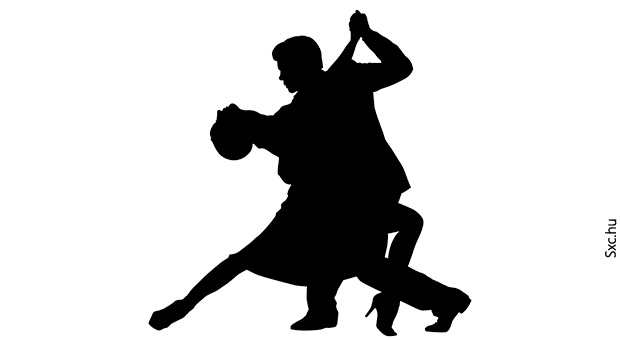 Beneficios del baile para la salud
Al tomar clases de baile desafías tu mente y estimulas la conectividad del cerebro. A diferencia otras formas de ejercicio, en la danza no hay barrera de edad.







El ejercicio Físico como medio de expresión, disfrute, alegría y de relación con los demás
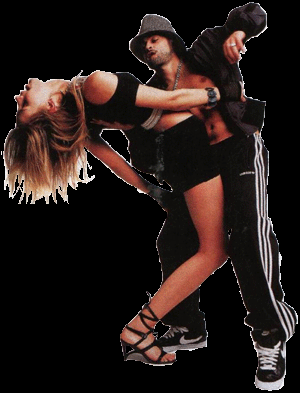 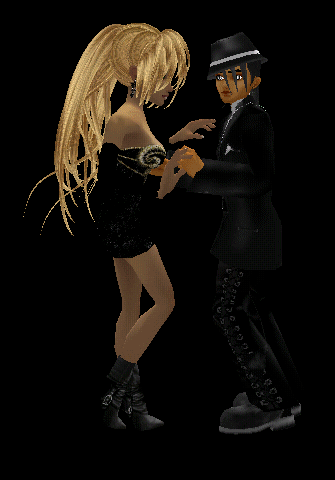 El baile es una gran manera para que la gente de todas las edades logre mantenerse en forma, es divertido tiene muchos beneficio positivos para la salud como es:
-1 Ayuda al corazón. 
-2 Perdida de peso. 
-3 Aumenta la energía. 
-4 Mejora la fuerza y flexibilidad .
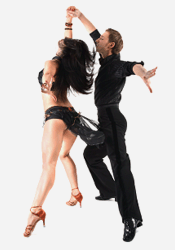 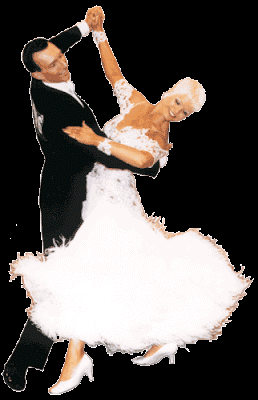 OBJETIVO GENERAL: Construir vida sana a través de la actividad Física (Baile) a los estudiantes del colegio conde san German y comunidad en general
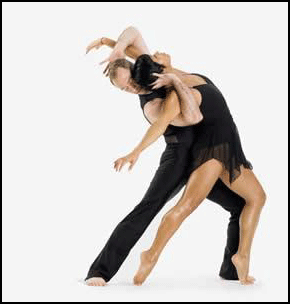 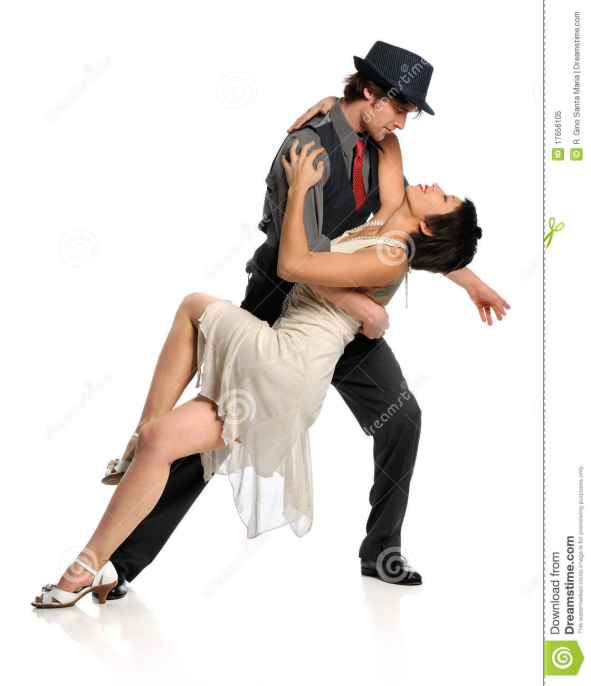